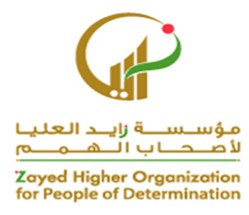 يحتفظ بشيء  في يده
مقدم الهدف: إيمان راشد عبدالله الشامسي
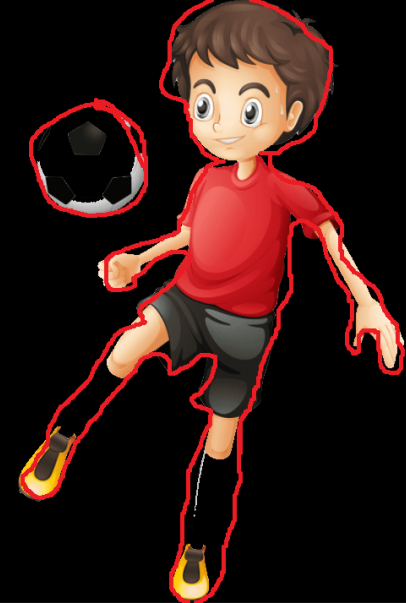 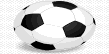 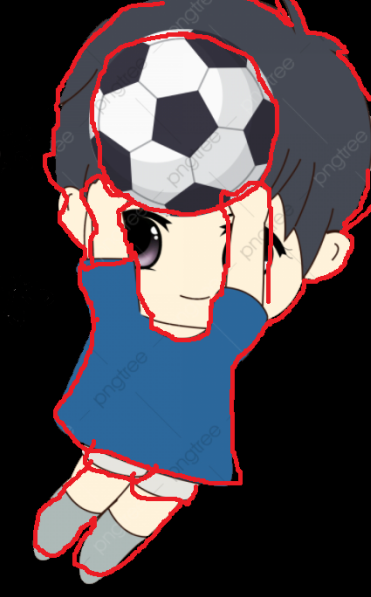 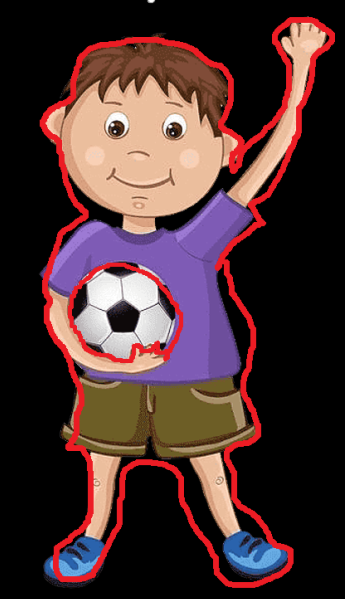 2 May 2021
2
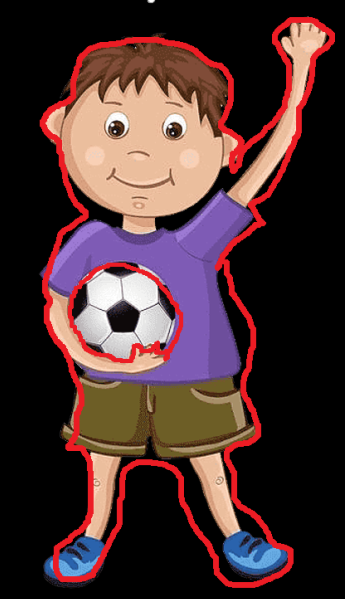 2 May 2021
3
أن يرى الطالب الكرة امام عينيه
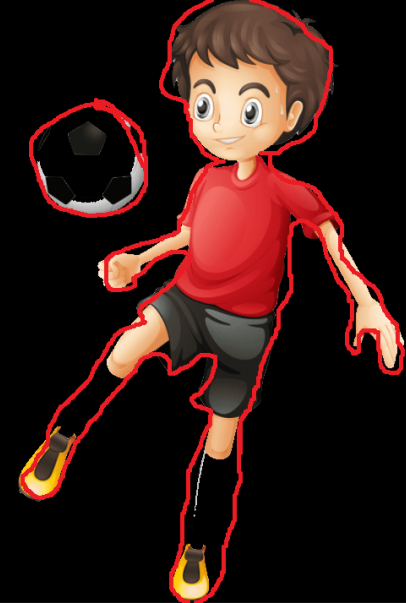 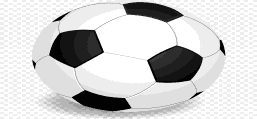 4
ان يلتقط الكرة
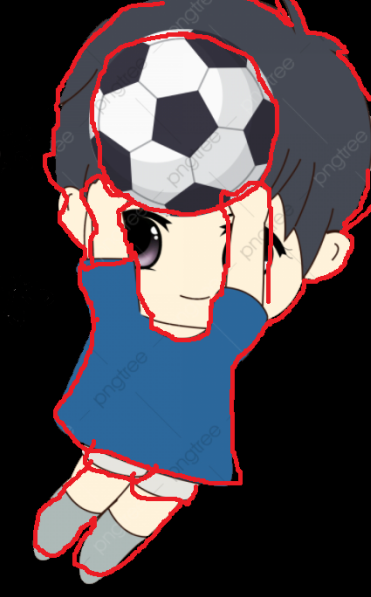 5
ان يحتفظ الطالب بالكرة في يده
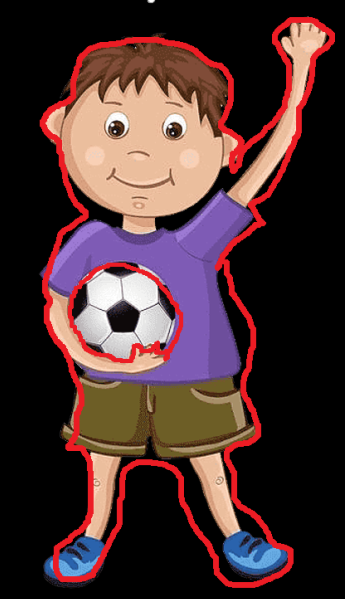 6
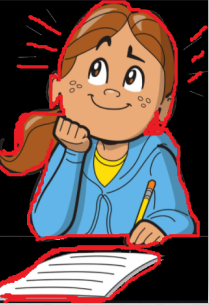 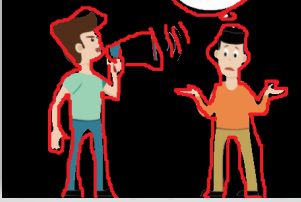 2 May 2021
7
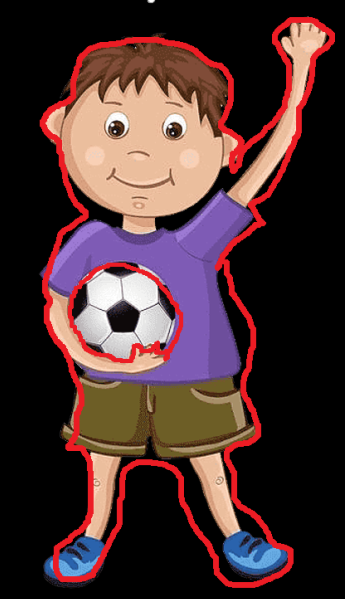 2 May 2021
تمرين1 : حوط  على الصورة التي يمسك الولد بها الكرة
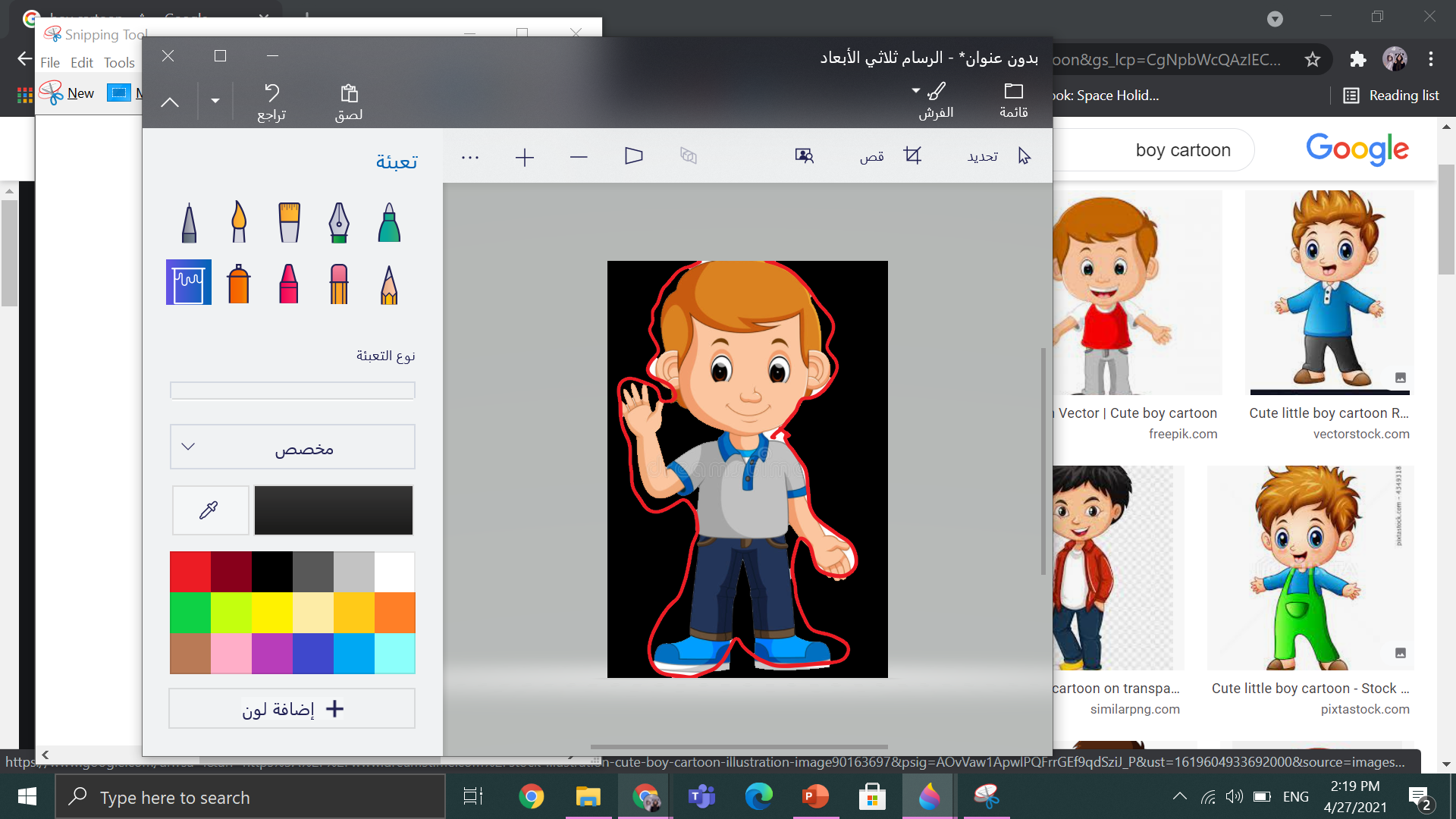 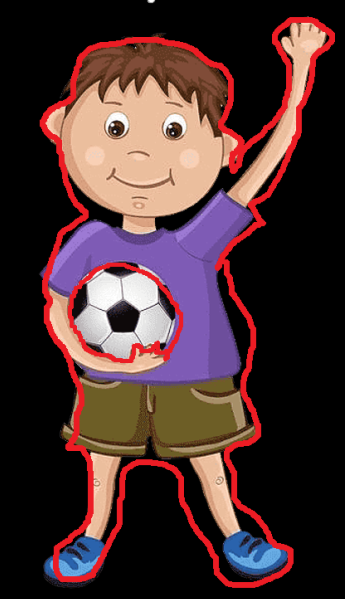 9
تمرين 2: الولد يمسك كرة :صح خطأ
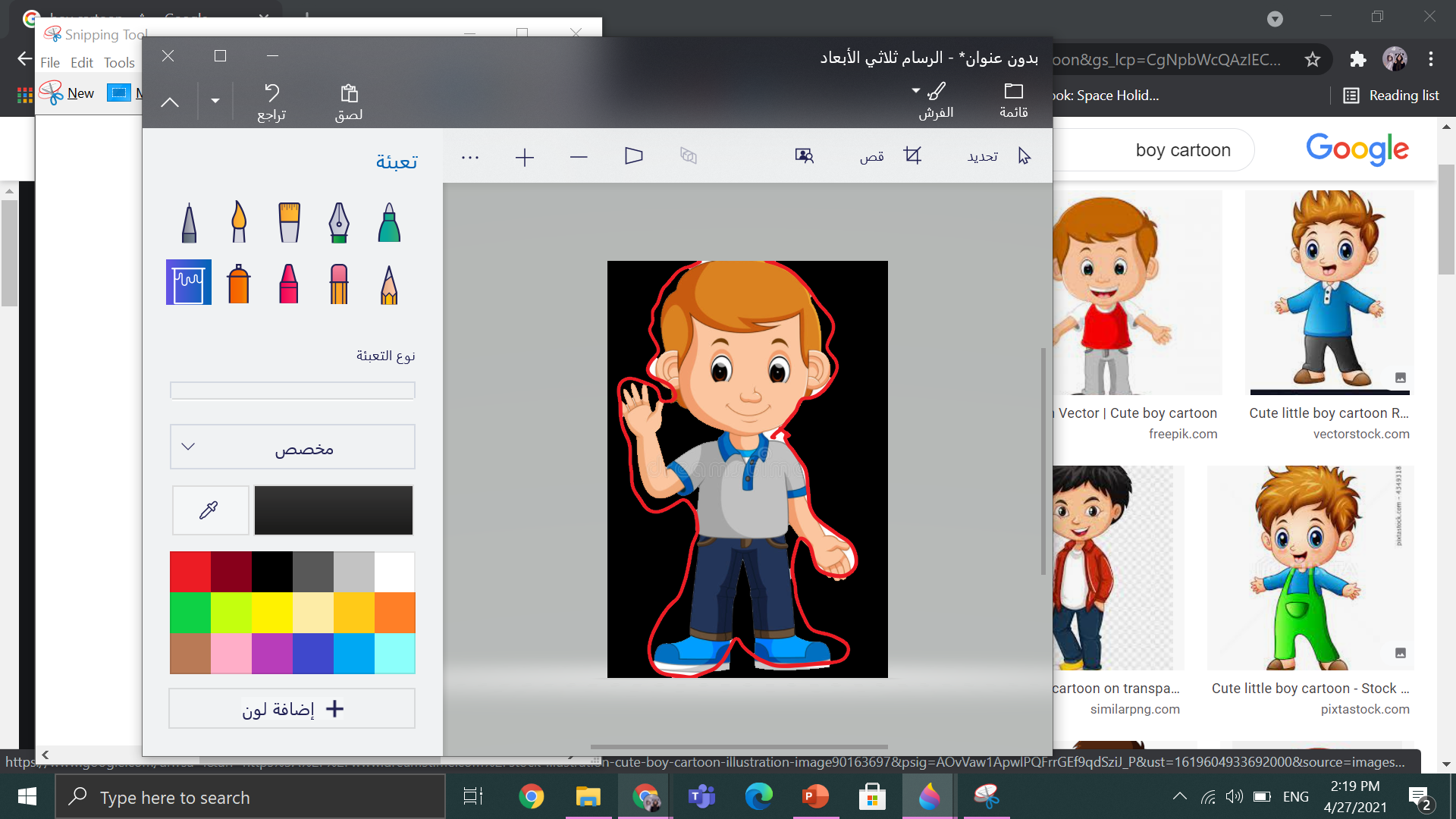 10
تمرين3 :  لا يمسك الولد الكرة صح خطأ
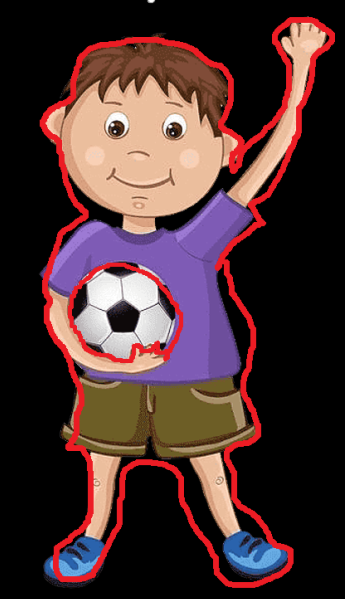 11
يحتفظ بشيء في يده
ماما
2 May 2021
12